Figure 10. Simulation of neuronal population activity in motor cortex. We simulated a 2-D, center-out task with ...
Cereb Cortex, Volume 26, Issue 6, June 2016, Pages 2863–2881, https://doi.org/10.1093/cercor/bhw033
The content of this slide may be subject to copyright: please see the slide notes for details.
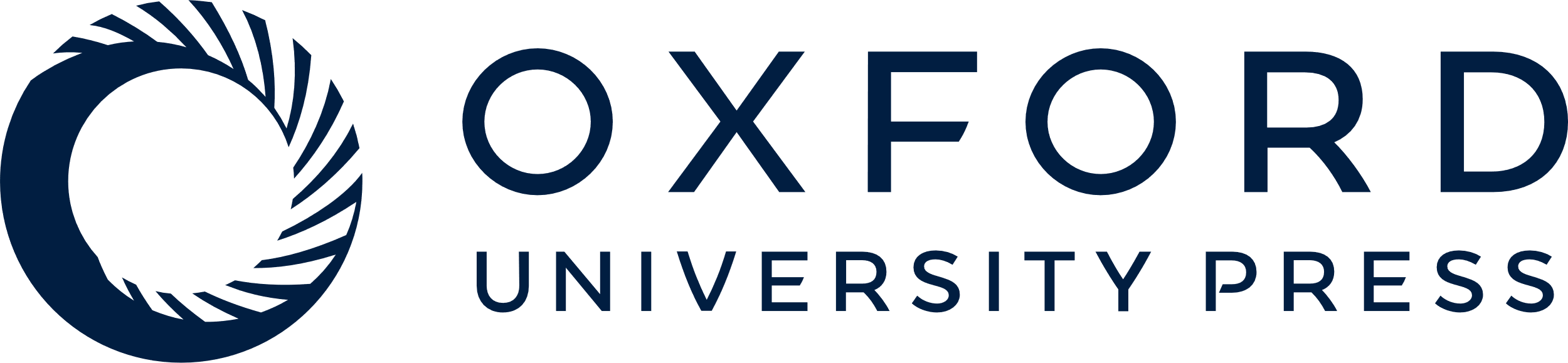 [Speaker Notes: Figure 10. Simulation of neuronal population activity in motor cortex. We simulated a 2-D, center-out task with different movement speeds and directions. The population activity was modeled as a sum of N motor-cortical neurons, the discharges of which consisted of (1) a linear speed tuning (scaled by factor S), (2) a velocity cosine tuning (scaled by factor V) with a random PD and (3) a Gaussian noise term. We investigated the SNR (y-axis) of directional tuning (blue) and speed tuning (red) as a function of the neuronal population size N (x-axis). (A) Noise model indicated a baseline SNR in absence of any speed or velocity tuning. (B) Velocity tuning model. The SNR of directional tuning was independent of the population size. The speed-tuning SNR remained at the baseline level. (C) Model with velocity and speed tuning. For small populations, the directional SNR (blue) dominated the speed SNR (red), as observed in SUA studies. The situation reversed in large neuronal populations (N > 10.000) and the speed SNR dominated that of movement direction. The directional SNR even decreased for large populations (N = 106), because the strong speed effect masked the cosine velocity tuning. (D) Analysis of the reversal points (color-coded), defined as minimum population size where speed SNR is significantly greater than the directional SNR, as a function of model parameters. The velocity cosine tuning was fixed (V = 1) and the speed tuning strength S was varied together with the task-unrelated Gaussian noise level σ. In summary, the model showed that the tuning properties of neuronal populations might be quite different, depending on their size, from the level of SUA.


Unless provided in the caption above, the following copyright applies to the content of this slide: © The Author 2016. Published by Oxford University Press.This is an Open Access article distributed under the terms of the Creative Commons Attribution Non-Commercial License (http://creativecommons.org/licenses/by-nc/4.0/), which permits non-commercial re-use, distribution, and reproduction in any medium, provided the original work is properly cited. For commercial re-use, please contact journals.permissions@oup.com]